Core Methods in Educational Data Mining
EDUC 545Spring 2017
Assignment B6
Apologies for the unexpected technical difficulties

As noted on the forum, this assignment will be removed from your grade with no penalty and will not count as your “dropped assignment”
Performance Factors Analysis
What are the important differences in assumptions between PFA and BKT?

What does PFA offer that BKT doesn’t?

What does BKT offer that PFA doesn’t?
What do each of these parameters mean?
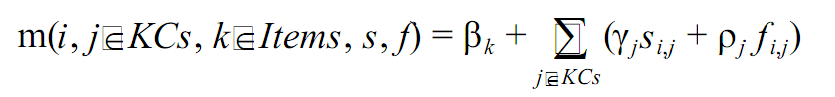 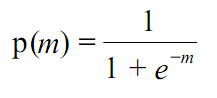 Let’s build PFA
Using file pfa-modelfit-set-v3.xlsx

Those of you who have laptops, please get them out

Those of you who don’t, please sit next to someone who does
Q1
Question 1: 
The first thing we need to do is to create a column that represents the success so far on skill 1, 2, and 3. This will be used with PFA’s gamma parameter. We’ll put these in columns H, I, and J. What should go in cell H2? If you’re not sure, try each of these.
=IF(C2=1,$F2,0),IF(C2=1,H1+$F2,H1)
=IF($A2<>$A1,IF(C2=1,$F2,0),IF(C2=1,H1+$F2,H1))
=IF(C2=0,$F2,1),IF(C2=1,H1+$F2,H1)
=IF($A2<>$A1,IF(C2=0,$F2,1),IF(C2=1,H1+$F2,H1))
=IF(C2=0,$F2,1),IF(C2=1,H1, H1+$F2)
=IF($A2<>$A1,IF(C2=0,$F2,1),IF(C2=1,H1, H1+$F2))
=IF(C2=1,$F2,0),IF(C2=1,H1*$F2,H1)
=IF($A2<>$A1,IF(C2=1,$F2,0),IF(C2=1,H1+$F2,$F2))
Q1
Question 1: 
The first thing we need to do is to create a column that represents the success so far on skill 1, 2, and 3. This will be used with PFA’s gamma parameter. We’ll put these in columns H, I, and J. What should go in cell H2? If you’re not sure, try each of these.
=IF(C2=1,$F2,0),IF(C2=1,H1+$F2,H1)
=IF($A2<>$A1,IF(C2=1,$F2,0),IF(C2=1,H1+$F2,H1))
=IF(C2=0,$F2,1),IF(C2=1,H1+$F2,H1)
=IF($A2<>$A1,IF(C2=0,$F2,1),IF(C2=1,H1+$F2,H1))
=IF(C2=0,$F2,1),IF(C2=1,H1, H1+$F2)
=IF($A2<>$A1,IF(C2=0,$F2,1),IF(C2=1,H1, H1+$F2))
=IF(C2=1,$F2,0),IF(C2=1,H1*$F2,H1)
=IF($A2<>$A1,IF(C2=1,$F2,0),IF(C2=1,H1+$F2,$F2))
Q2
Next, you need to create a column that represents the incorrect answers so far on skill 1, 2, and 3. This will be used with PFA’s rho parameter. We’ll put these in columns K, L, and M. What should go in cell K2? (Remember, if you’re not sure, try each of these)
=IF($A2<>$A3,IF(C2=1,$G2,0),IF(C2=1,K1+$G2,1))
=IF($A2<>$A3,IF(C2=1,$G2,0),IF(C2=1,K1+$G2,0))
=IF($A2<>$A3,IF(C2=1,$G2,0),IF(C2=1,K1+$G2,K1-$G2))
=IF($A2<>$A3,IF(C2=1,$G2,0),IF(C2=1,K1+$G2,K1))
=IF(C2=1,$G3,0)
=IF($A2<>$A1,IF(C2=1,$G2,0),IF(C2=1,K1+$G2,K1))
=IF($A2<>$A1,IF(C2=1,$G2,0),IF(C2=1,K1,K1+$G2))
=IF($A2<>$A3,IF(C2=1,$G2,0),IF(C2=1,K1,K1+$G2))
Q2
Next, you need to create a column that represents the incorrect answers so far on skill 1, 2, and 3. This will be used with PFA’s rho parameter. We’ll put these in columns K, L, and M. What should go in cell K2? (Remember, if you’re not sure, try each of these)
=IF($A2<>$A3,IF(C2=1,$G2,0),IF(C2=1,K1+$G2,1))
=IF($A2<>$A3,IF(C2=1,$G2,0),IF(C2=1,K1+$G2,0))
=IF($A2<>$A3,IF(C2=1,$G2,0),IF(C2=1,K1+$G2,K1-$G2))
=IF($A2<>$A3,IF(C2=1,$G2,0),IF(C2=1,K1+$G2,K1))
=IF(C2=1,$G3,0)
=IF($A2<>$A1,IF(C2=1,$G2,0),IF(C2=1,K1+$G2,K1))
=IF($A2<>$A1,IF(C2=1,$G2,0),IF(C2=1,K1,K1+$G2))
=IF($A2<>$A3,IF(C2=1,$G2,0),IF(C2=1,K1,K1+$G2))
Q3
Now you need to compute the gamma parameters for the student’s history of success. Note that the gamma weights are on sheet “fit”. Copy =fit!$F$1*H2 into cell N2 and propagate it down. What should O2 be?
=fit!$F$2*I2
=fit!$F$1*H2
=fit!$F$1*I2
=fit!$F$2*H2
Q3
Now you need to compute the gamma parameters for the student’s history of success. Note that the gamma weights are on sheet “fit”. Copy =fit!$F$1*H2 into cell N2 and propagate it down. What should O2 be?
=fit!$F$2*I2
=fit!$F$1*H2
=fit!$F$1*I2
=fit!$F$2*H2
Step
OK, propagate from O2 down, and do the same thing for column P, using =fit!$F$3*J2. 

Put =SUM(N2:P2) into cell Q2 and copy it down.  Now you have all the success parameters added together for the three skills.
Q4
Now you need to create the rho parameters for the student’s history of failure. What should R2 be?
=fit!$F$2*K2
=fit!$F$2*L2
=fit!$F$2*M2
=fit!$F$3*L2
=fit!$F$4*K2
=fit!$F$5*L2
=fit!$F$6*M2
Q4
Now you need to create the rho parameters for the student’s history of failure. What should R2 be?
=fit!$F$2*K2
=fit!$F$2*L2
=fit!$F$2*M2
=fit!$F$3*L2
=fit!$F$4*K2
=fit!$F$5*L2
=fit!$F$6*M2
Step
Propagate that down, and create corresponding values for column S and T.  
Put =SUM(R2:T2) into cell U2 and copy it down. Now you have all the failure parameters added together for the three skills. 
Put =fit!$F$7 into column V and copy it down.
Q5
Now we can calculate m!
Q5
Now we can calculate m!

What’s m?
Q5 part 2
What do you put in cell W2?
=V2
=Q2+U2
=Q2/U2
=Q2*U2
=Q2+U2+V2
=Q2*U2*V2
=(Q2*U2)/V2
=EXP(Q2+U2-V2)
=EXP(Q2+U2+V2)
=EXP(Q2*U2*V2)
Q5 part 2
What do you put in cell W2?
=V2
=Q2+U2
=Q2/U2
=Q2*U2
=Q2+U2+V2
=Q2*U2*V2
=(Q2*U2)/V2
=EXP(Q2+U2-V2)
=EXP(Q2+U2+V2)
=EXP(Q2*U2*V2)
Q6
What goes in cell X2, p(m)?
=W2
=(W2*-1)
=EXP(W2)
=EXP(W2*-1)
=(1+EXP(W2)) 
=(1+EXP(W2*-1)) 
=(1-EXP(W2))
=(1-EXP(W2*-1)) 
=1/(1-EXP(W2))
=1/(1+EXP(W2))
=1/(1-EXP(W2*-1))
=1/(1+EXP(W2*-1))
=1/1+E2^(W2*-1))
Q6
What goes in cell X2, p(m)?
=W2
=(W2*-1)
=EXP(W2)
=EXP(W2*-1)
=(1+EXP(W2)) 
=(1+EXP(W2*-1)) 
=(1-EXP(W2))
=(1-EXP(W2*-1)) 
=1/(1-EXP(W2))
=1/(1+EXP(W2))
=1/(1-EXP(W2*-1))
=1/(1+EXP(W2*-1))
=1/1+E2^(W2*-1))
Q7
You’ve got PFA!  Now it’s time to fit the seven parameters. Go to the sheet “fit”. What is the SSR currently?
Q8
What happens if you change gamma-skill 1 to be 1? What does the SSR become?
Q9
Question 9. Is the model better or worse than the model you got for question 7?
Better
Worse
The Same
Q9
Question 9. Is the model better or worse than the model you got for question 7?
Better
Worse
The Same
Q10
Question 10. What does it mean to increase gamma-skill-1 from 0 to 1?
It means that getting skill 1 right improves your performance on future items involving skill 1
It means that getting skill 1 right worsens your performance on future items involving skill 1
It means that getting skill 1 wrong improves your performance on future items involving skill 1
It means that getting skill 1 wrong worsens your performance on future items involving skill 1
It means that your SSR gets better!
Q10
Question 10. What does it mean to increase gamma-skill-1 from 0 to 1?
It means that getting skill 1 right improves your performance on future items involving skill 1
It means that getting skill 1 right worsens your performance on future items involving skill 1
It means that getting skill 1 wrong improves your performance on future items involving skill 1
It means that getting skill 1 wrong worsens your performance on future items involving skill 1
It means that your SSR gets better!
Q11
Question 11. Use the Excel Equation Solver to find the optimal parameters for this model. (You may need to install it as an add-in). Make sure to use the GRG Nonlinear solving method and leave make unconstrained variables non-negative unchecked. What is the resultant SSR?
Questions? Comments?
Can you do better than the solver?
Take 5 minutes
Can PFA
Have degenerate models? (How?)
What do each of these mean?
When might you legitimately get them?

r < 0

g < r

g < 0
How Does PFA
Represent learning? 

As opposed to just better predicted performance because you’ve gotten it right
How Does PFA
Represent learning? 

As opposed to just better predicted performance because you’ve gotten it right

Is it r ?
Is it average of r and g?
Let’s play with b values in the spreadsheet
Any questions?
b Parameters
Pavlik proposes three different b Parameters
Item
Item-Type
Skill

Result in different number of parameters
And greater or lesser potential concern about over-fitting

What are the circumstances where you might want item versus skill?
Other questions, comments, concerns about PFA?
Other pent-up questions
Let’s discuss assignment C3
Next Class
Wednesday, April 12: Knowledge Structure Discovery
2pm-3:50pmReadings
Baker, R.S. (2015) Big Data and Education. Ch. 7, V6, V7.
Desmarais, M.C., Meshkinfam, P., Gagnon, M. (2006) Learned Student Models with Item to Item Knowledge Structures. User Modeling and User-Adapted Interaction, 16, 5, 403-434.[pdf]
Desmarais, M. C., & Naceur, R. (2013). A matrix factorization method for mapping items to skills and for enhancing expert-based Q-Matrices. Proceedings of the International Conference on Artificial Intelligence in Education, 441-450. [pdf]
Cen, H., Koedinger, K., Junker, B. (2006) Learning Factors Analysis - A General Method for Cognitive Model Evaluation and Improvement. Proceedings of the International Conference on Intelligent Tutoring Systems, 164-175.[pdf]
Koedinger, K.R., McLaughlin, E.A., Stamper, J.C. (2012) Automated Student Modeling Improvement. Proceedings of the 5th International Conference on Educational Data Mining, 17-24.[pdf]

Assignment C3 due
The End